斯腾团队合同签订过程
制作人：王雅妮
汇报人：王雅妮
目录
Part 1 / 团队出发
Part 2 / 合同商定过程
Part 3 / 合同签订
Part 4 / 合同签订总结
团队出发
出发时间：2019年10月18日 13：30

地点：长沙梦马美术教育咨询有限公司

成员：全组成员
合同签订过程
Contract signing process
合同商定过程
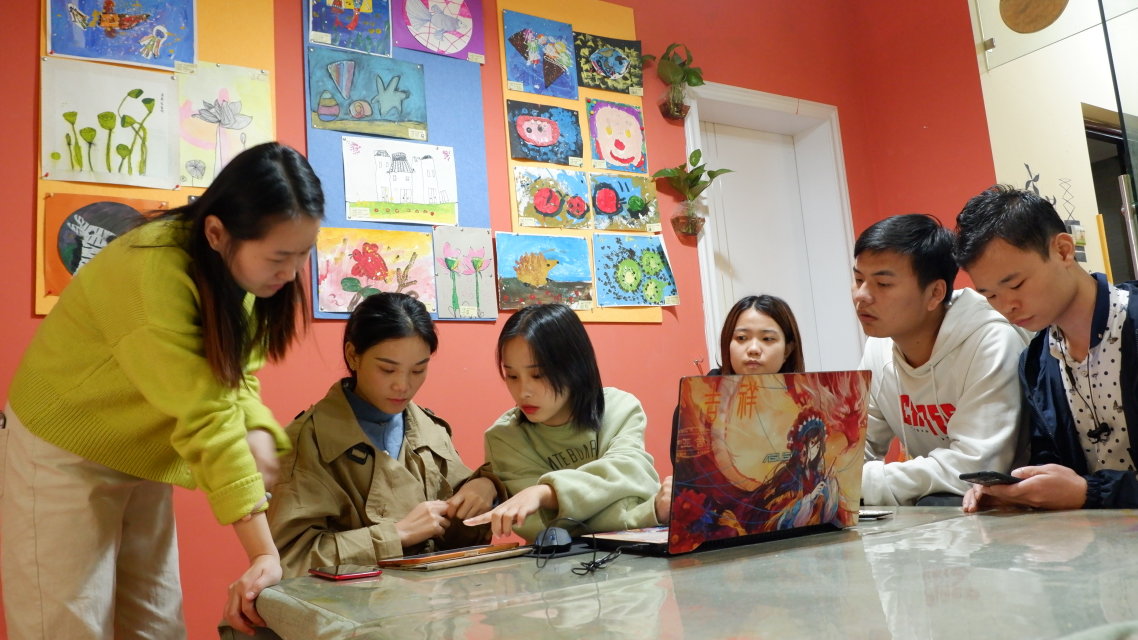 到店后与负责人商讨合同细节，进行修改。与负责人商量上线费用的具体事项，最终敲定。
合同商定过程
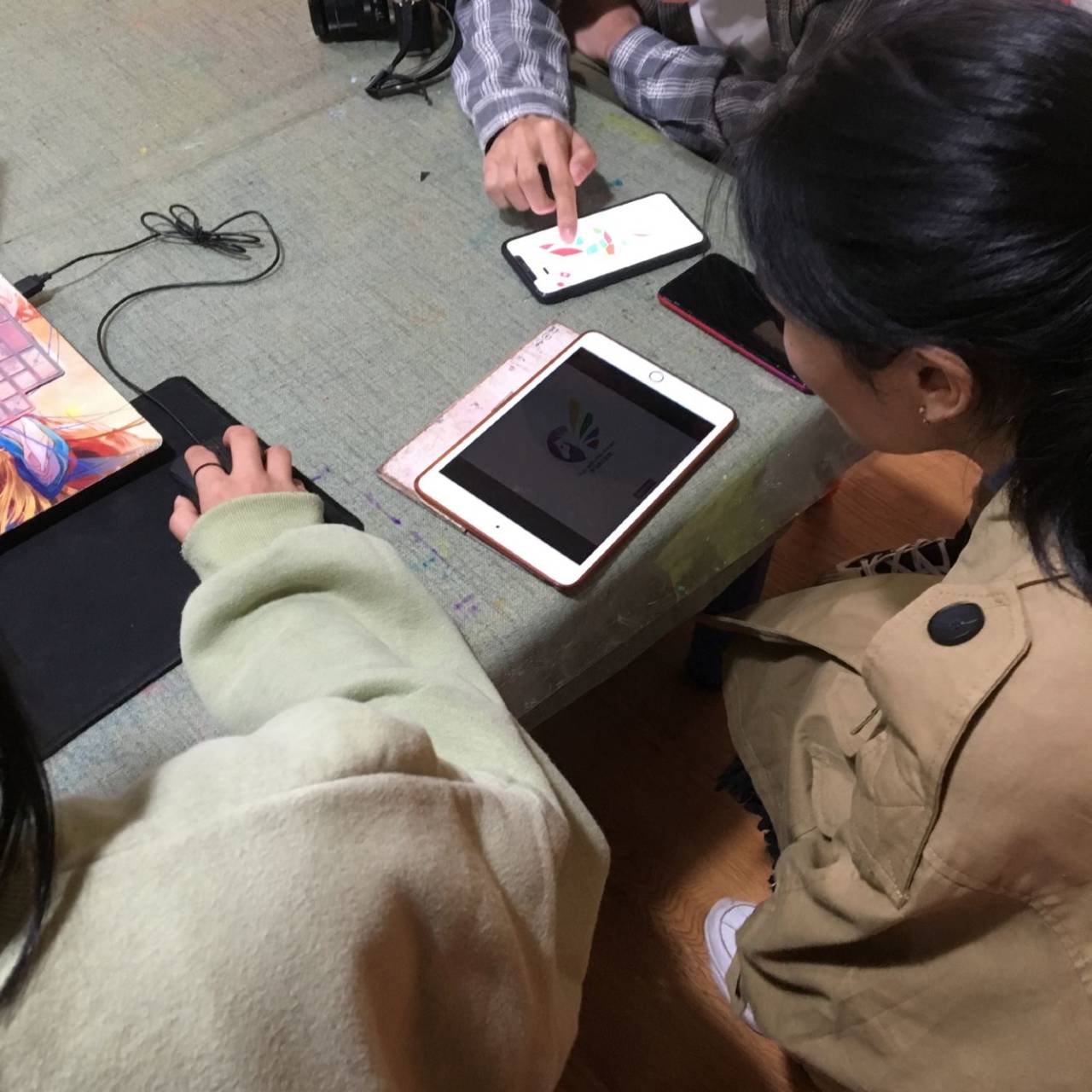 团队成员帮忙修改机构logo，商议，选色
合同签订
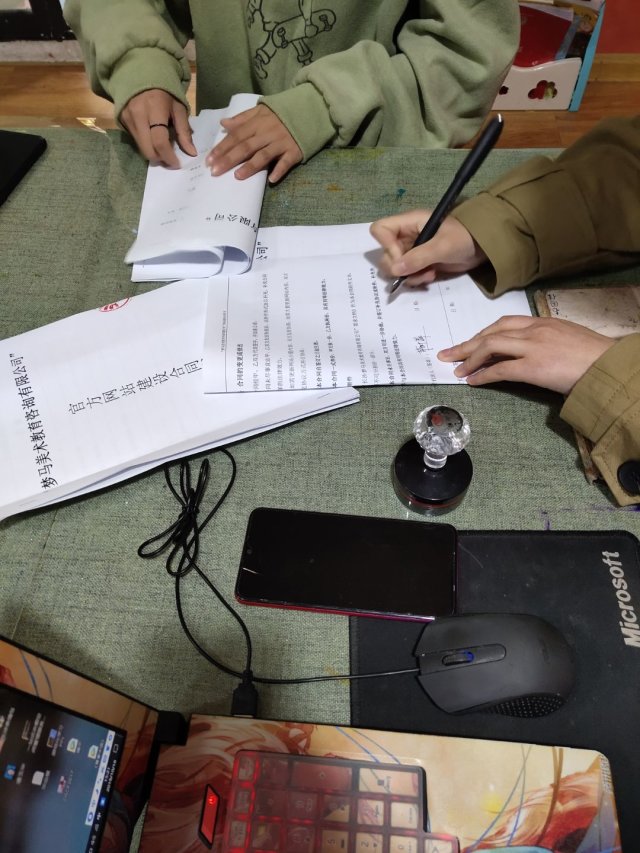 斯腾团队与梦马美术教育机构正式签订合同！
合同签订
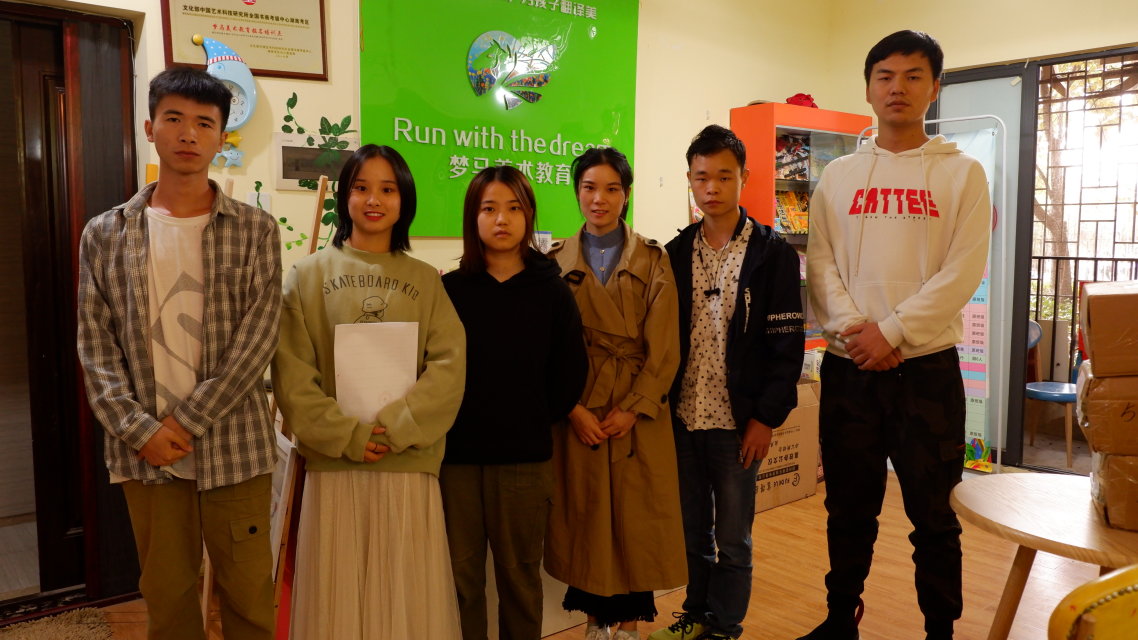 团队成员与负责人合影！
合同签订总结
1.提前做好准备，不慌乱，条理清晰

2.注意基本礼仪

3.学会考虑双方利益，换位思考

4.耐心，解释自己的想法
感谢聆听！